Анализ ВПР по биологии проведенных в 2024 году в образовательных организациях, расположенных на территории Юго-Восточного округа
учитель биологии
ГБОУ ООШ пос. Ильичевский
Кадырова Т.М.
5 классы - 557 человек из 21 школы округа
79% обучающихся подтвердили свои результаты
6классы - 258 человек из 11 школ округа
80% обучающихся подтвердили свои результаты
7 классы - 142 человек из 9 школ округа (концентрическая программа)
82,1 % обучающихся подтвердили свои результаты
7 классы - 98 человек из 3 школ округа (линейная программа)
79% обучающихся подтвердили свои результаты
8 классы - 111 человек из 9 школ округа (концентрическая программа)
78,9% обучающихся подтвердили свои результаты
8 классы - 46 человек из 2 школ округа
96% обучающихся подтвердили свои результаты
11 классы - 2 человека из ГБОУ СОШ с. Герасимовка
100% обучающихся подтвердили свои результаты
«Разбор заданий ВПР по биологии, направленных на выявление уровня сформированности естественно-научной грамотности у учащихся»
Уровнем сформированности естественнонаучной грамотности учитывается следующие умения учащихся
 использовать естественнонаучные знания в жизненных ситуациях;
 выявлять вопросы, на которые может ответить естествознание; 
 выявлять особенности естественнонаучного исследования 
 делать выводы на основе полученных данных; 
 формулировать ответ в понятной для всех форме. 
 уметь описывать, объяснять и прогнозировать естественнонаучные явления; 
 уметь интерпретировать научную аргументацию и выводы, с которыми они могут встретиться в средствах массовой информации 
 понимать методы научных исследований; 
 выявлять вопросы и проблемы, которые могут быть решены с помощью научных методов.
Эффективные приёмы формирования функциональной грамотности на уроках биологии
Решение практико-ориентированных задач 
Эти задачи могут быть теоретические, экспериментально-теоретические, расчетные, изобретательские.
Работа с текстом 
Ученик должен понимать тексты различных видов, размышлять над их содержанием, оценивать их смысл и значение и излагать свои мысли о прочитанном. На уроках мы работаем с текстами разных видов и жанров, такими как научные тексты, биографии, документы, статьи из газет и журналов и т.п.
Задания, направленные на формирование понимания изучаемого материала.
5 класс 6.1, 6.2, 7.1,7.2.
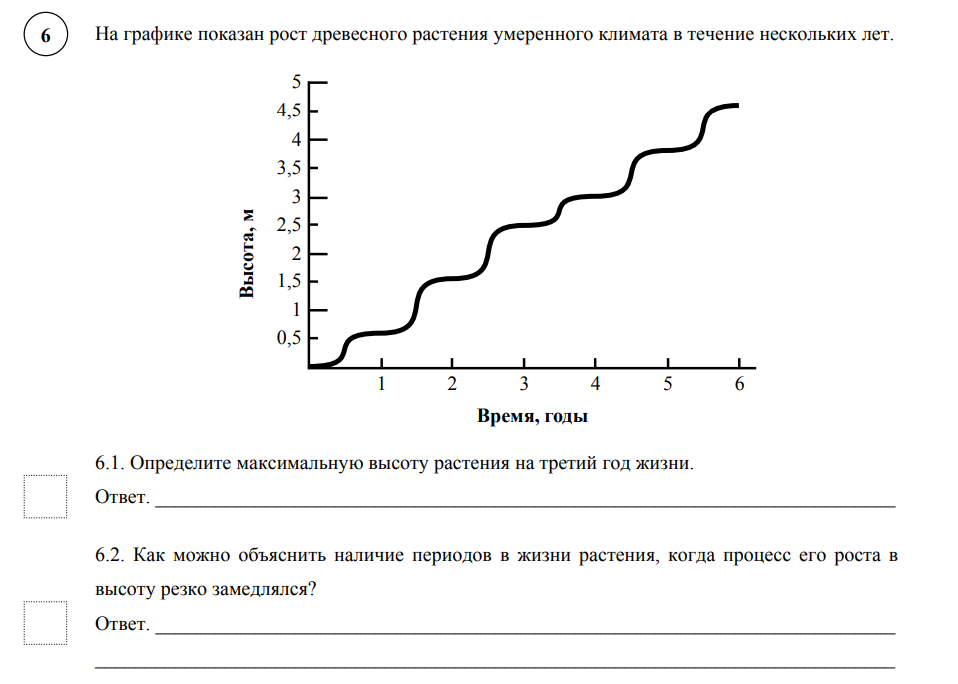 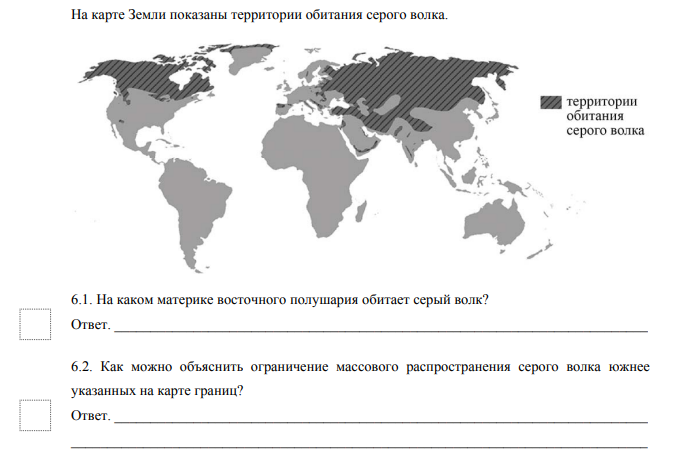 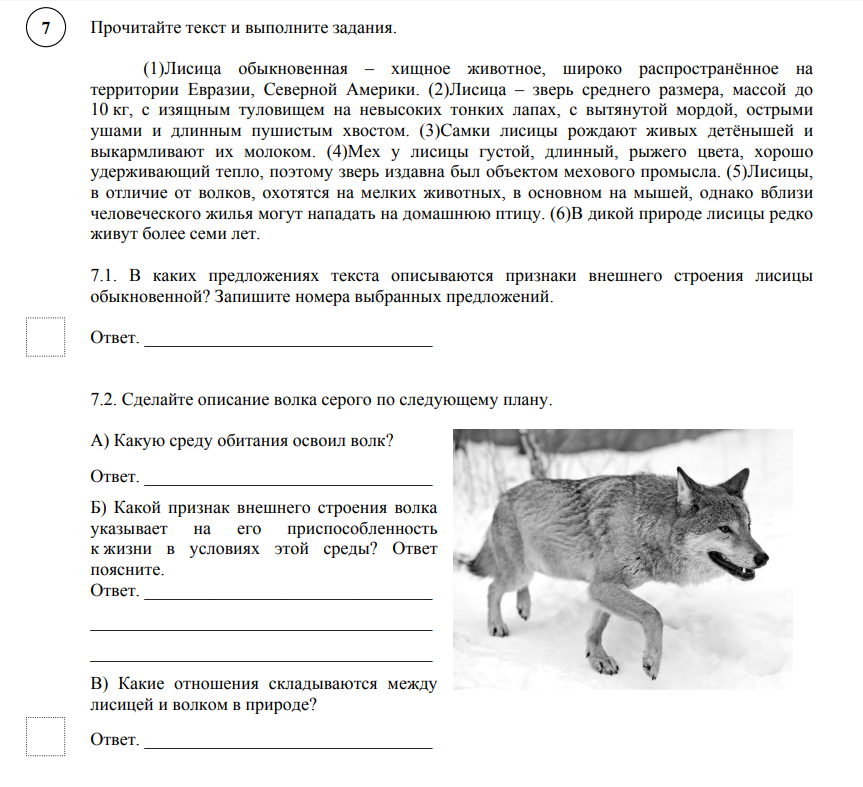 6 класс
8.1, 8.2, 9
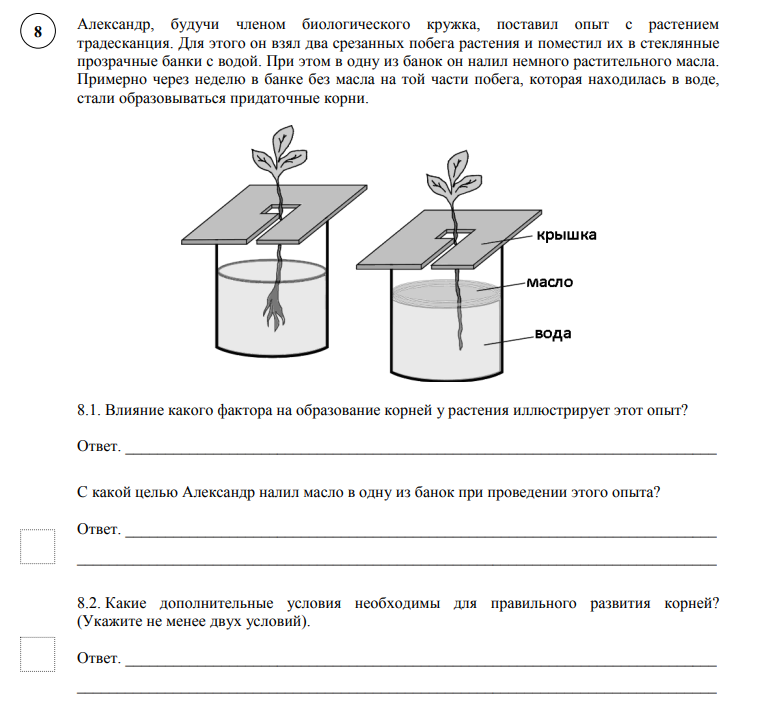 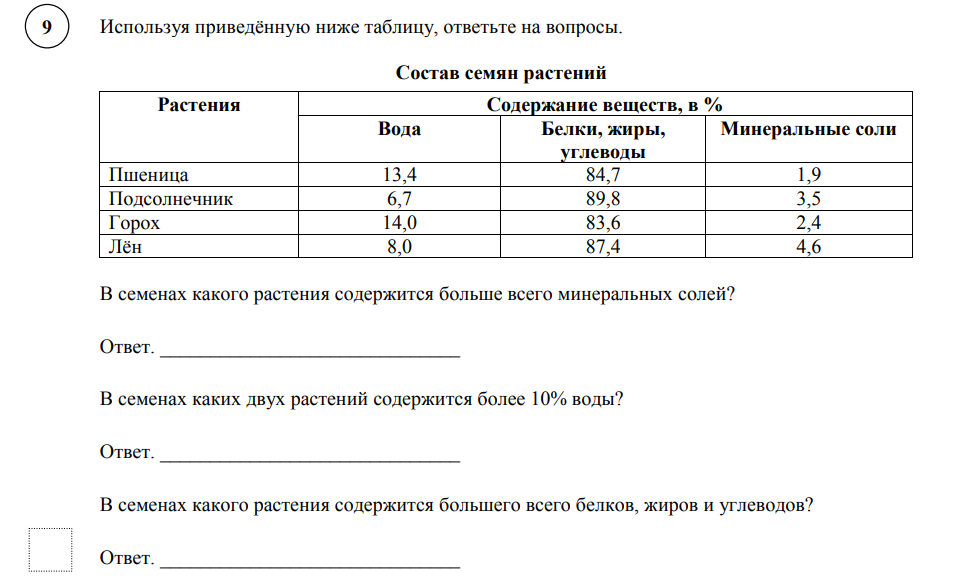 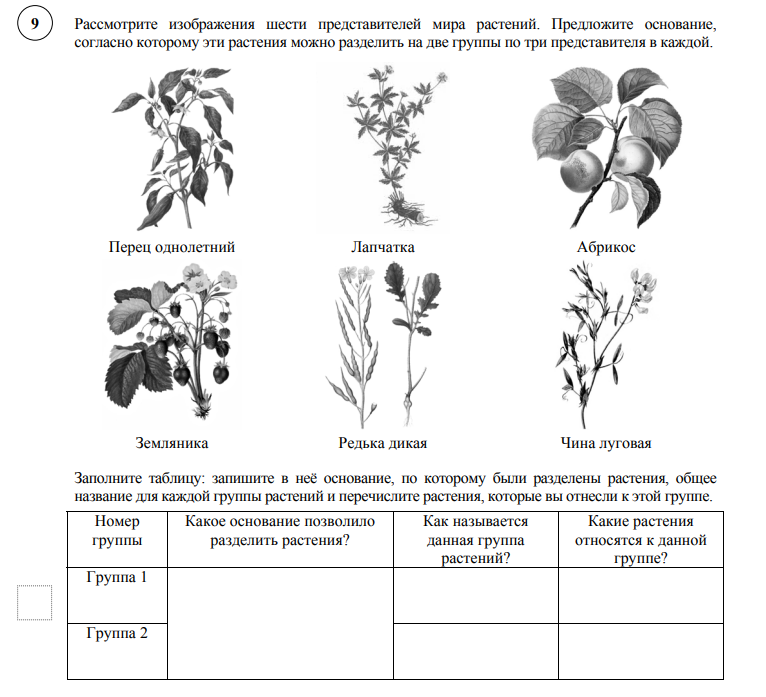 7 класс
9
8 класс
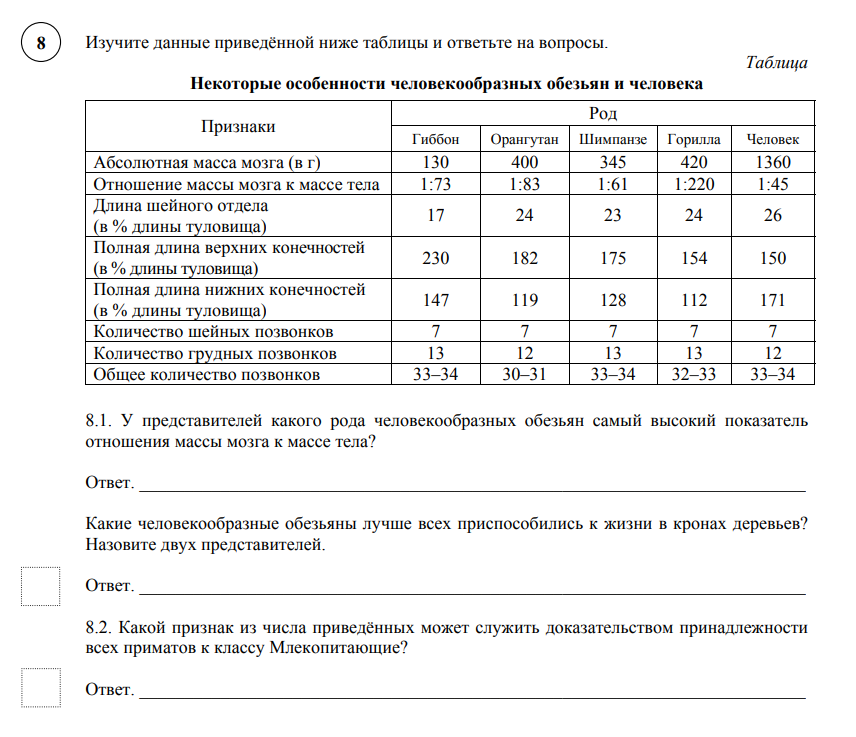 Методические рекомендации по организации учебного процесса по биологии с учетом выявленных в ходе ВПР затруднений
Работать над прочным усвоением знаний о живых системах разного уровня 
Работать над развитием умений, которые проверяются заданиями различного формата ВПР
Работать над формированием умения использовать знания и методы биологической науки в жизни и практической деятельности
Осуществлять дифференцированный подход к занятиям с обучающимися, имеющими разный уровень подготовки
Заключение
Любой урок – имеет огромный потенциал для решения новых задач.

Неоспоримо одно:  он должен быть жизненным, одушевленным личностью педагога!
ВПР: источники информации
http://www.ege.ru – официальный информационный портал государственной итоговой аттестации выпускников 9 и 11 классов
http://www.fipi.ru – официальный сайт Федерального института педагогических измерений
http://www.ege.edu.ru – официальный информационный портал единого государственного экзамена
https://uchitel.club/events/gotovimsya-k-vpr-po-biologii-v-osnovnoi-skole/ УЧИТЕЛЬ.CLUB Скворцов Павел Михайлович – вебинар «Готовимся к ВПР по биологии в основной школе» и презентация к вебинару
https://easyen.ru/load/biologija/5_klass/materialy_dlja_podgotovki_k_vpr_po_biologii_5_11_klass/ 125-1-0-58976 Материалы для подготовки к ВПР по биологии 5-11 класс (современный учительский портал) 
https://bio-vpr.sdamgia.ru/  Сдам ГИА: Решу ВПР
https://100balnik.ru/ 100 баллов / ВПР 
https://onlyege.ru/ege/vpr/vpr-biologiya  Подготовка к ЕГЭ / Раздел ВПР
https://vprklass.ru/-klass/biologija ВПР КЛАСС (варианты ВПР с ответами)